TRƯỜNG TIỂU HỌC CỰ KHỐI
CHÀO MỪNG THẦY CÔ VỀ DỰ GIỜ
LỚP 1
Bài 29
PHÉP CỘNG SỐ CÓ HAI CHỮ SỐ 
VỚI SỐ CÓ MỘT CHỮ SỐ
Khám phá
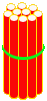 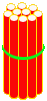 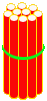 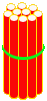 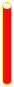 1
4
+
5
41 + 5 = ?
6
4
41
1 cộng 5 bằng 6, viết 6.
Hạ 4, viết 4.
+
5
4
6
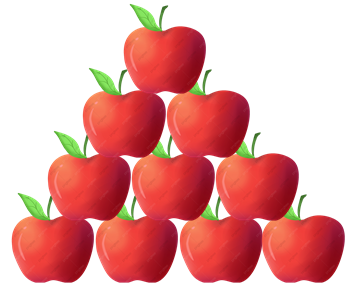 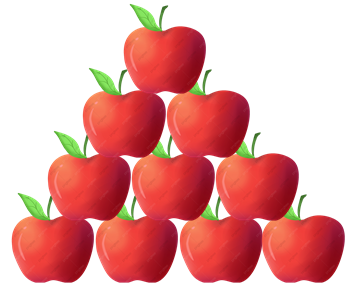 0
2
+
4
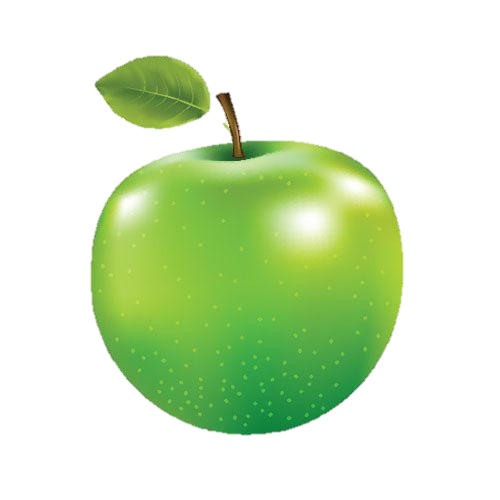 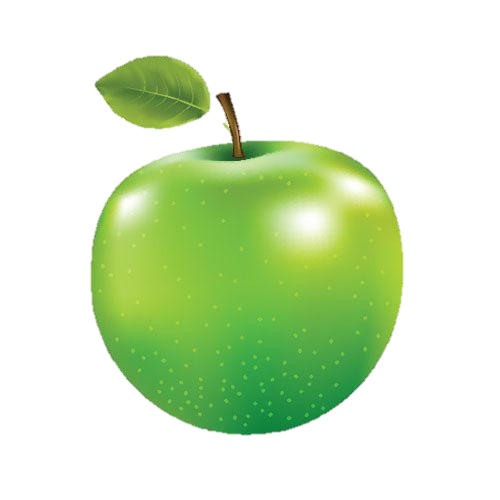 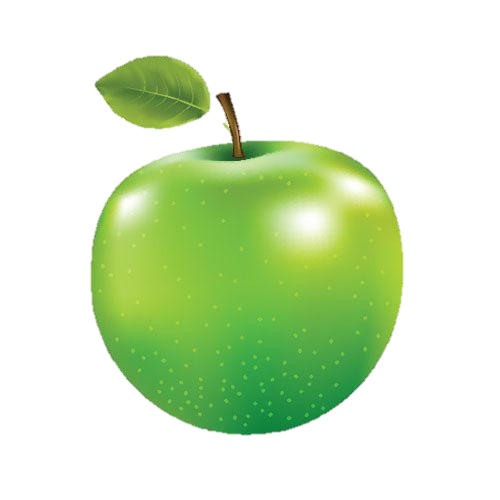 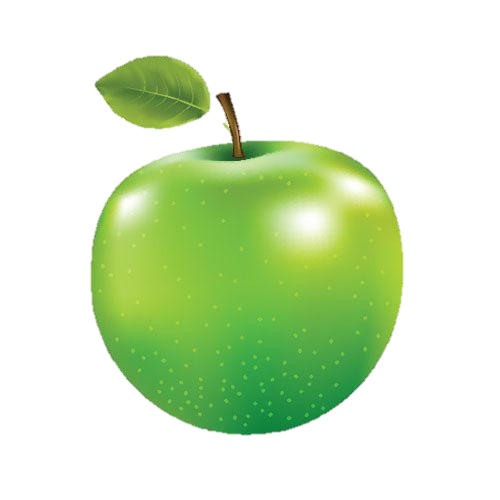 4
2
20 + 4 = ?
20
0 cộng 4 bằng 4, viết 4.
Hạ 2, viết 2.
+
4
2
4
Hoạt động
Bài 1: Tính
24
60
82
+
+
+
3
7
5
27
67
87
Bài 2: Đặt tính rồi tính
11 + 8
71 + 5
94 + 4
94
71
11
+
+
+
4
5
8
98
76
19
Bài 3: Tính rồi tìm thức ăn cho mỗi con vật
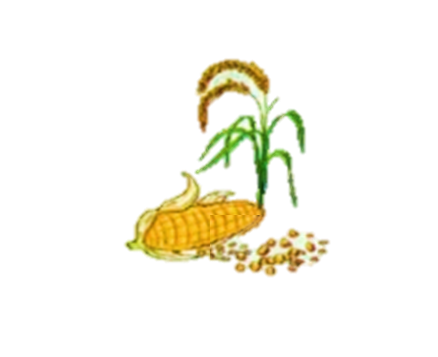 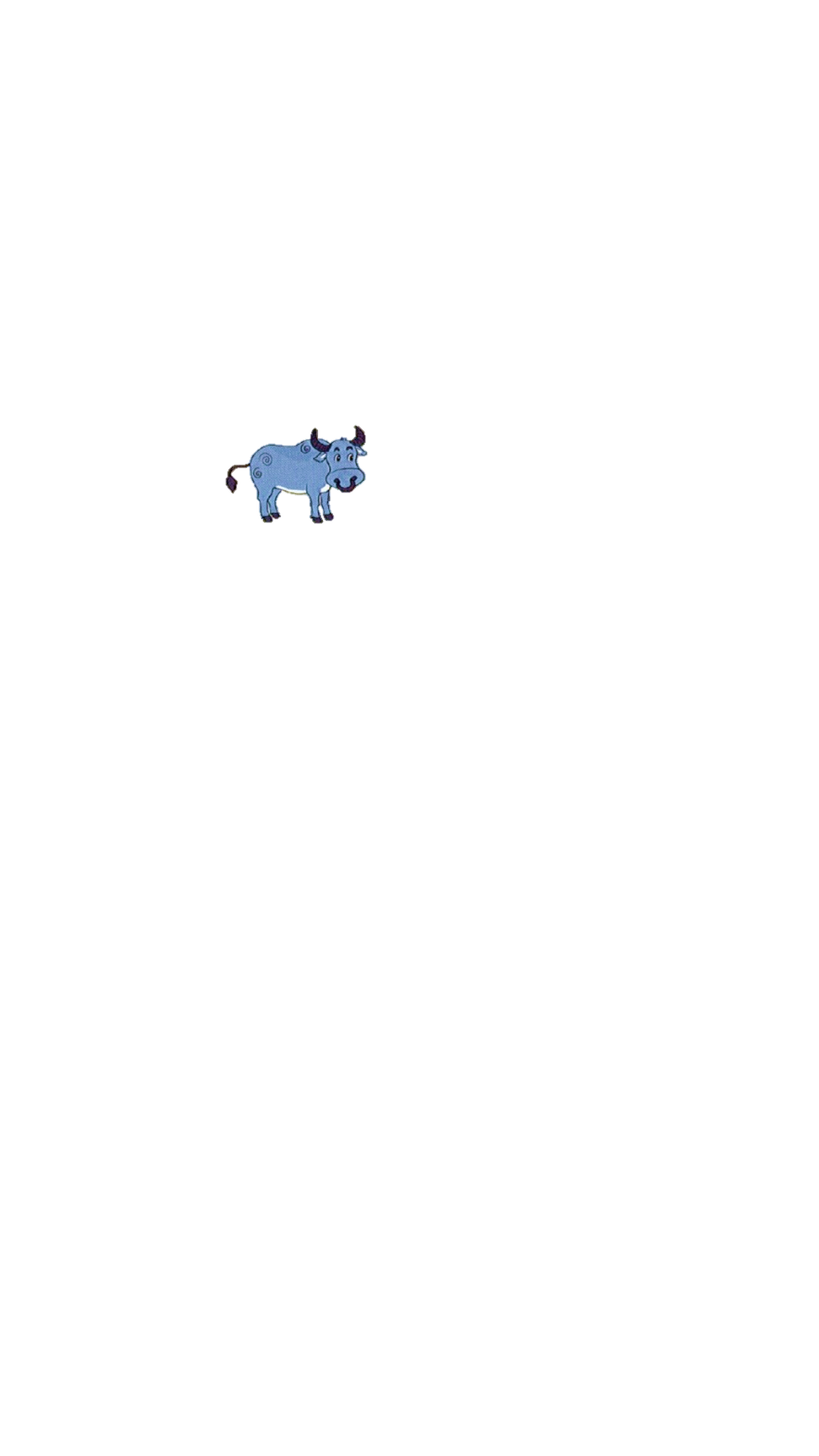 98
40 + 9
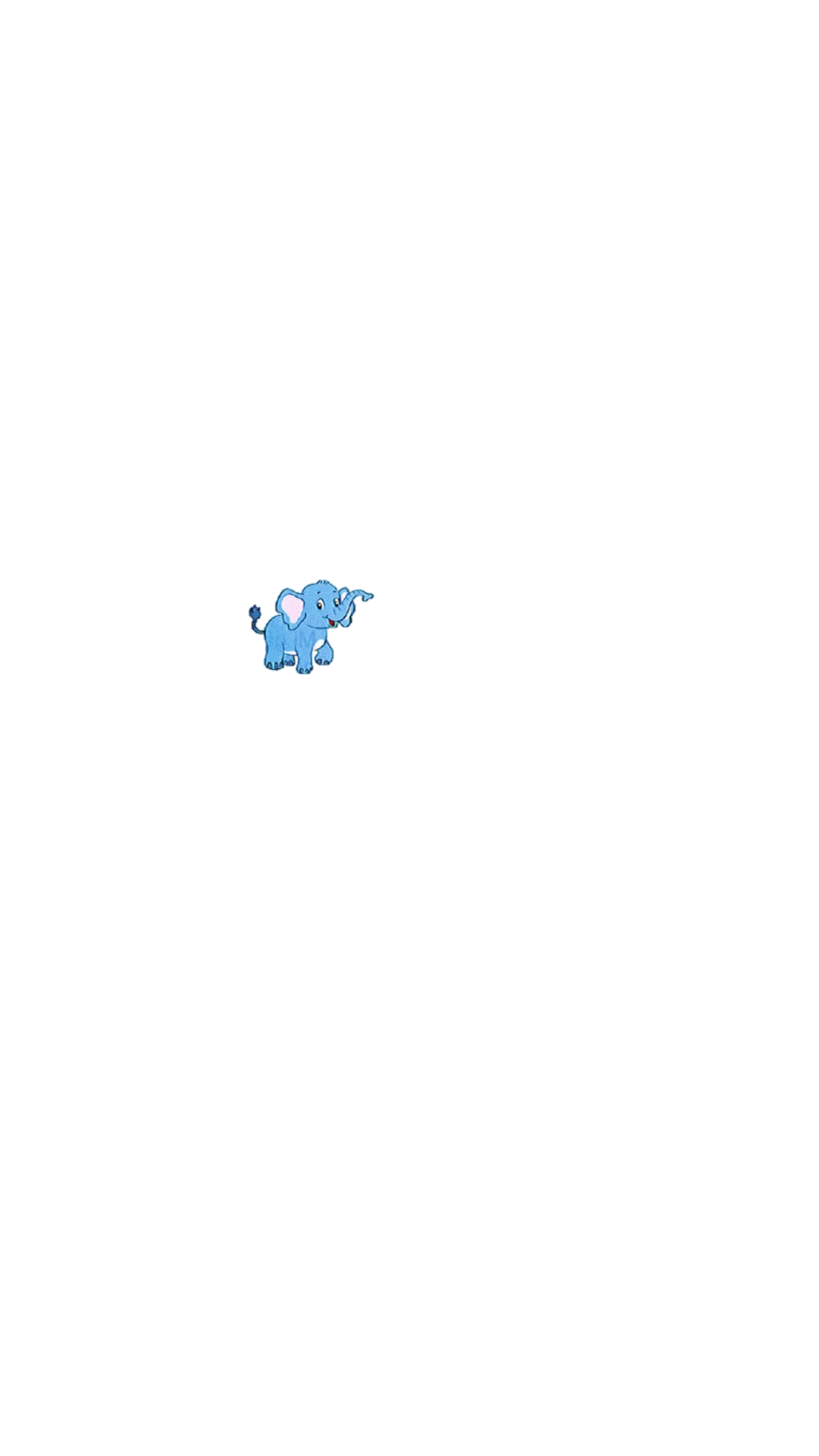 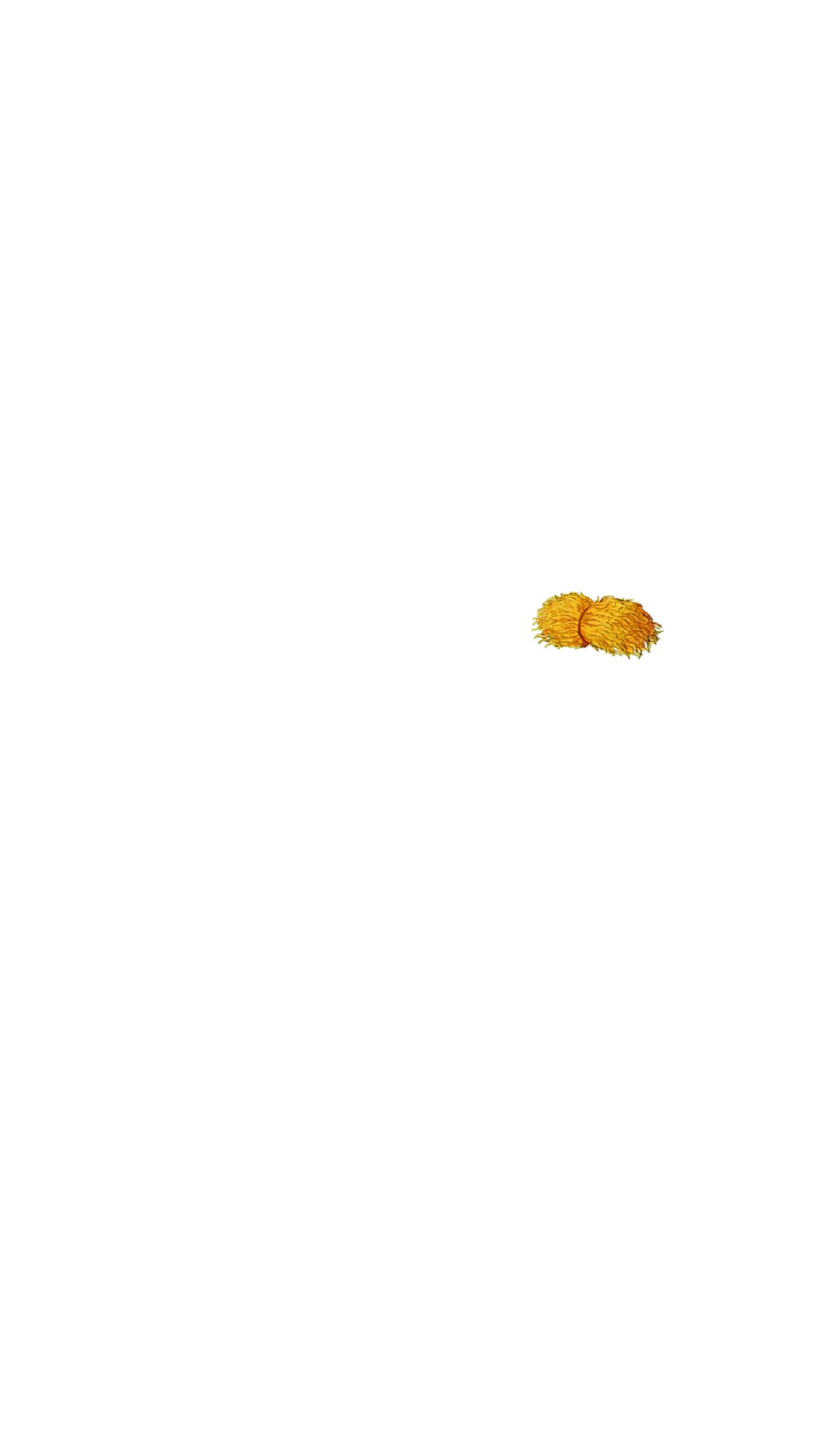 49
76 + 2
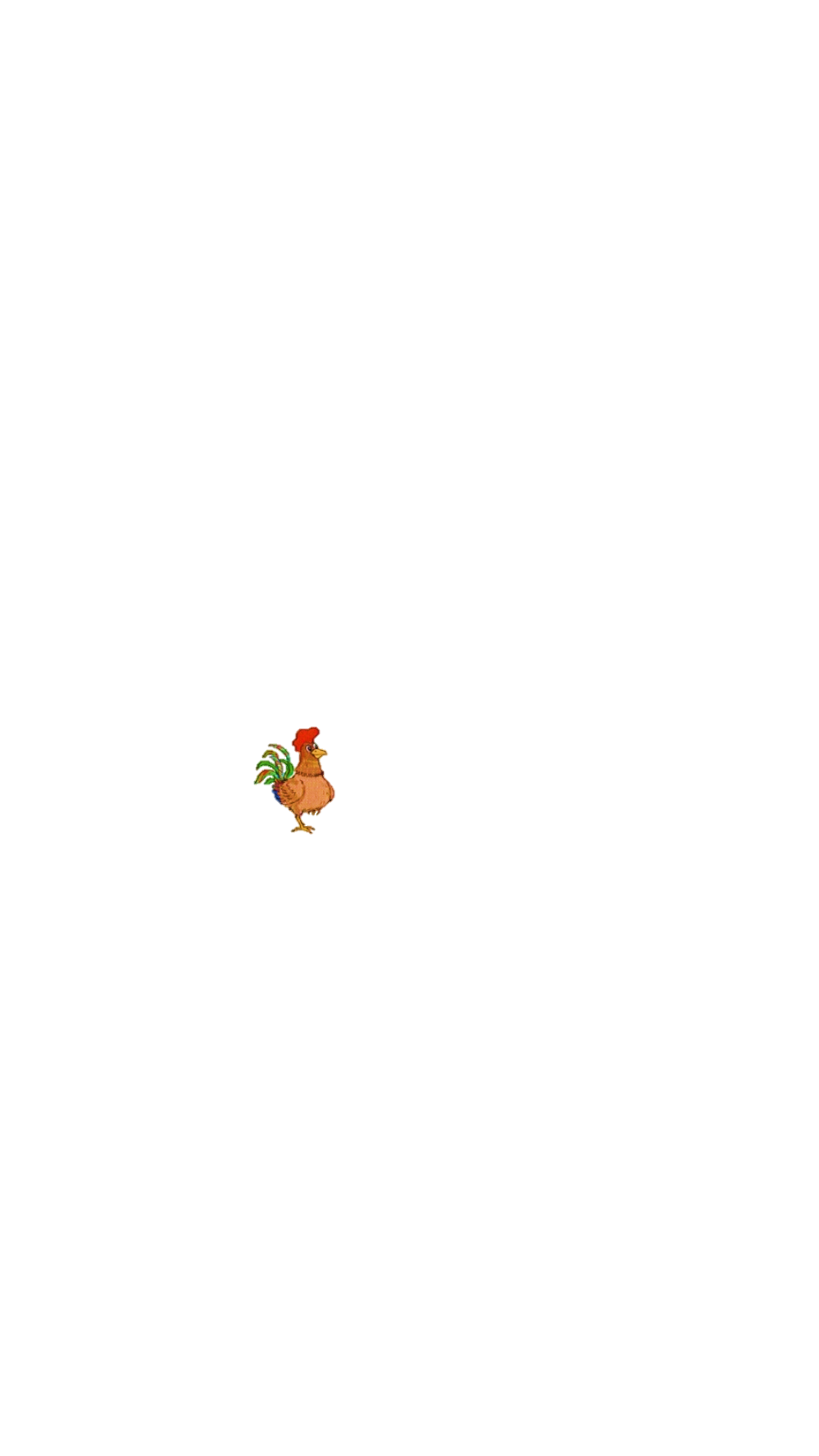 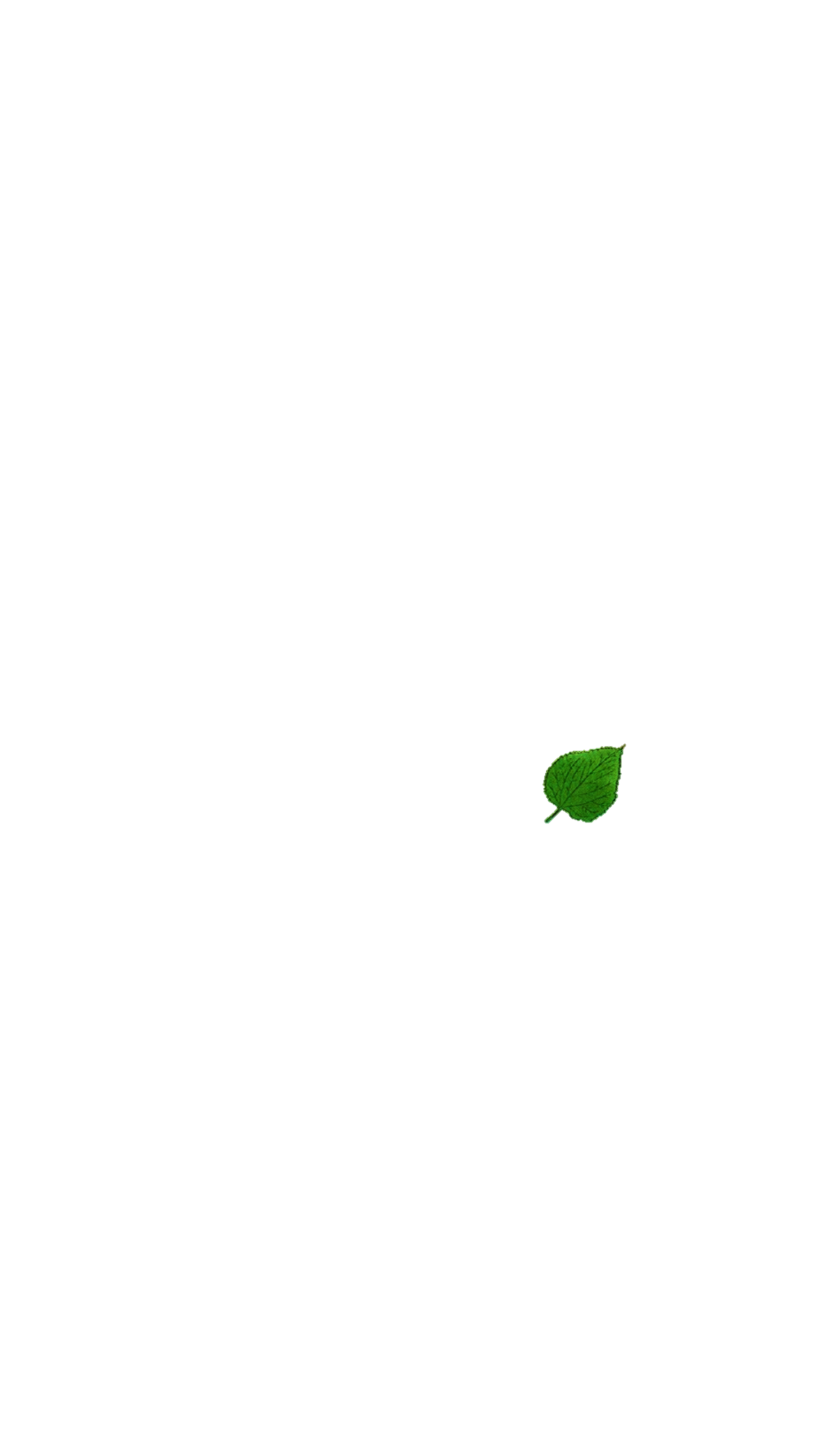 26
90 + 8
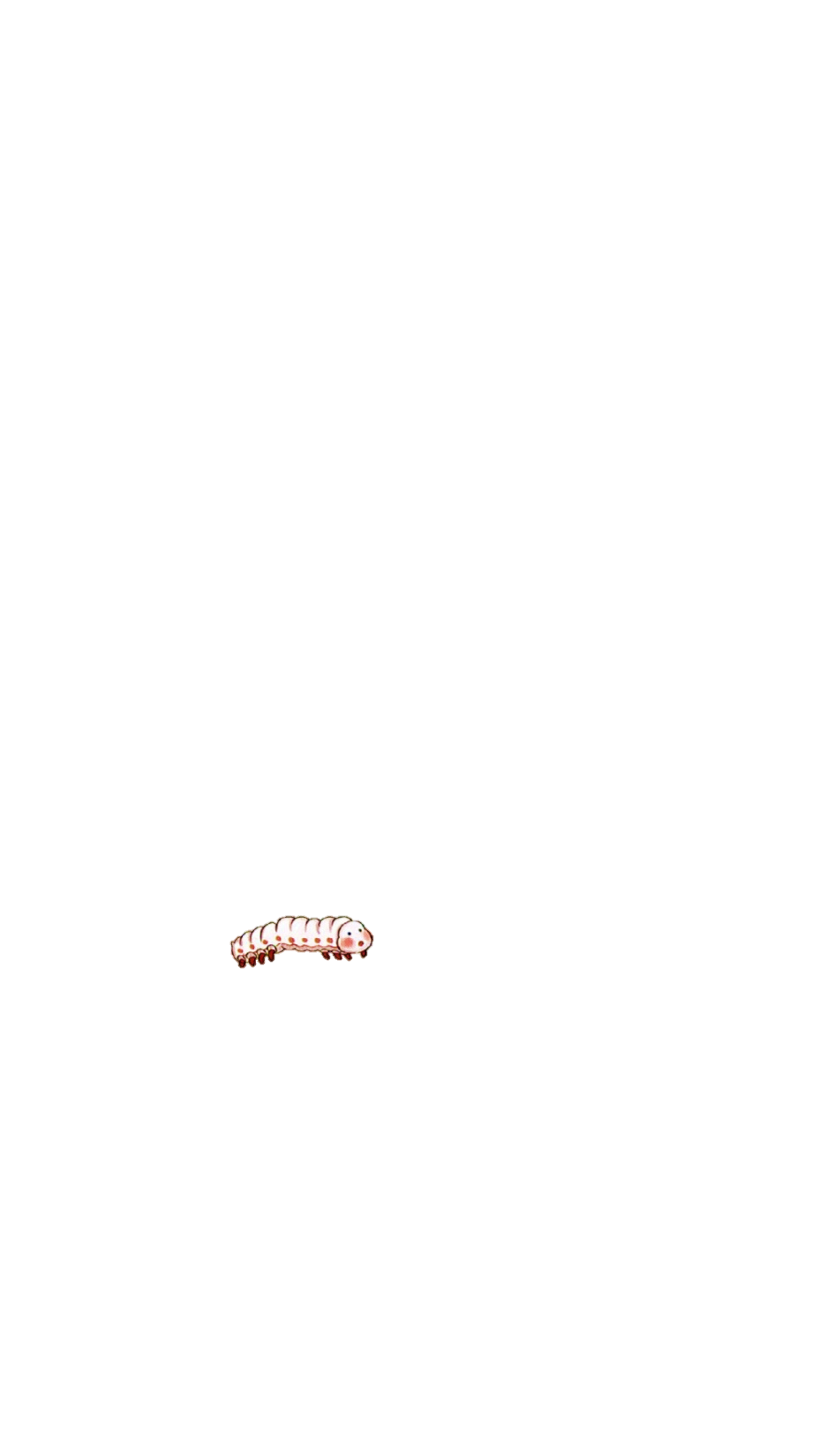 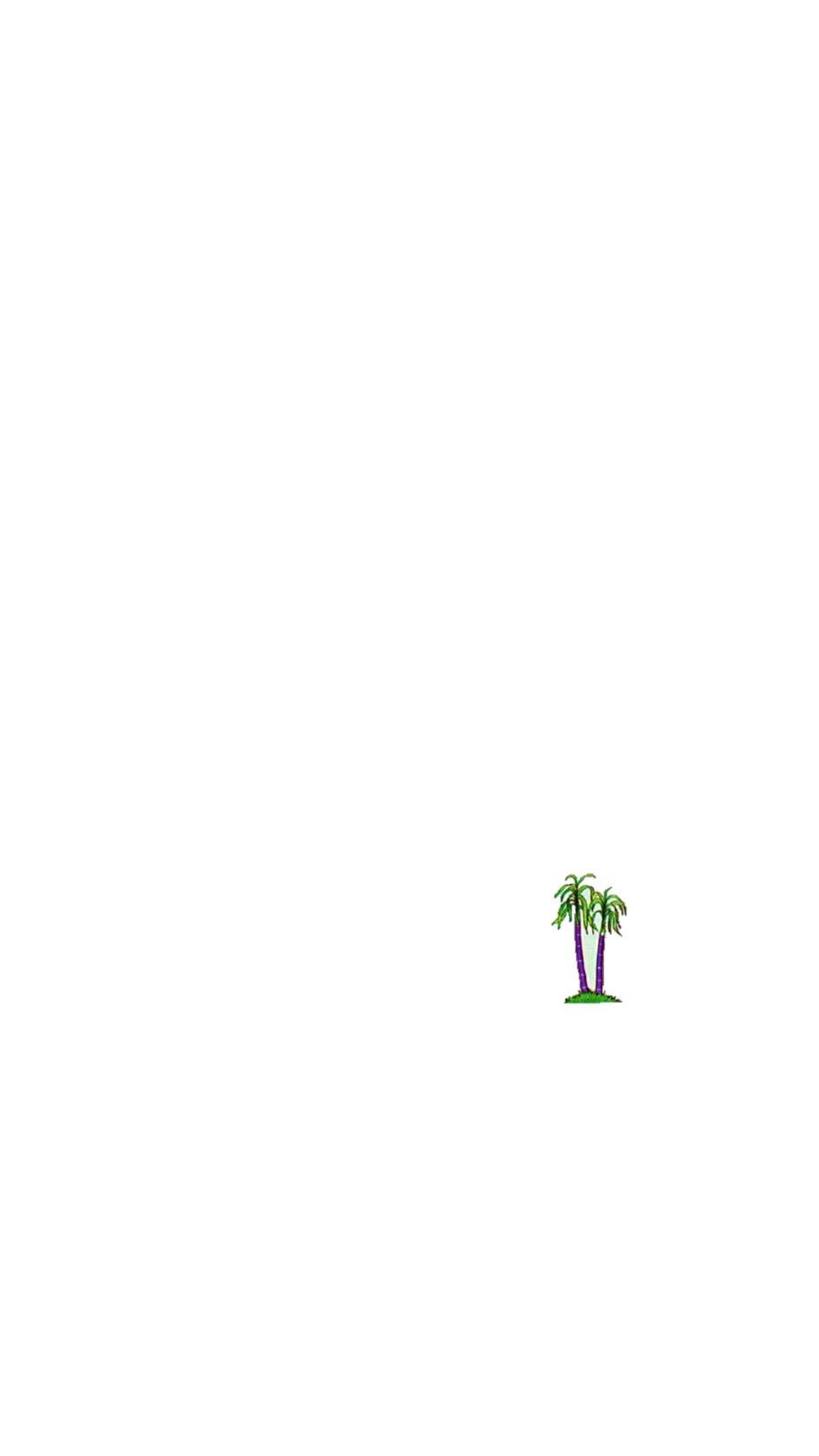 78
25 + 1
KÍNH CHÚC THẦY CÔ SỨC KHỎE, HẠNH PHÚC